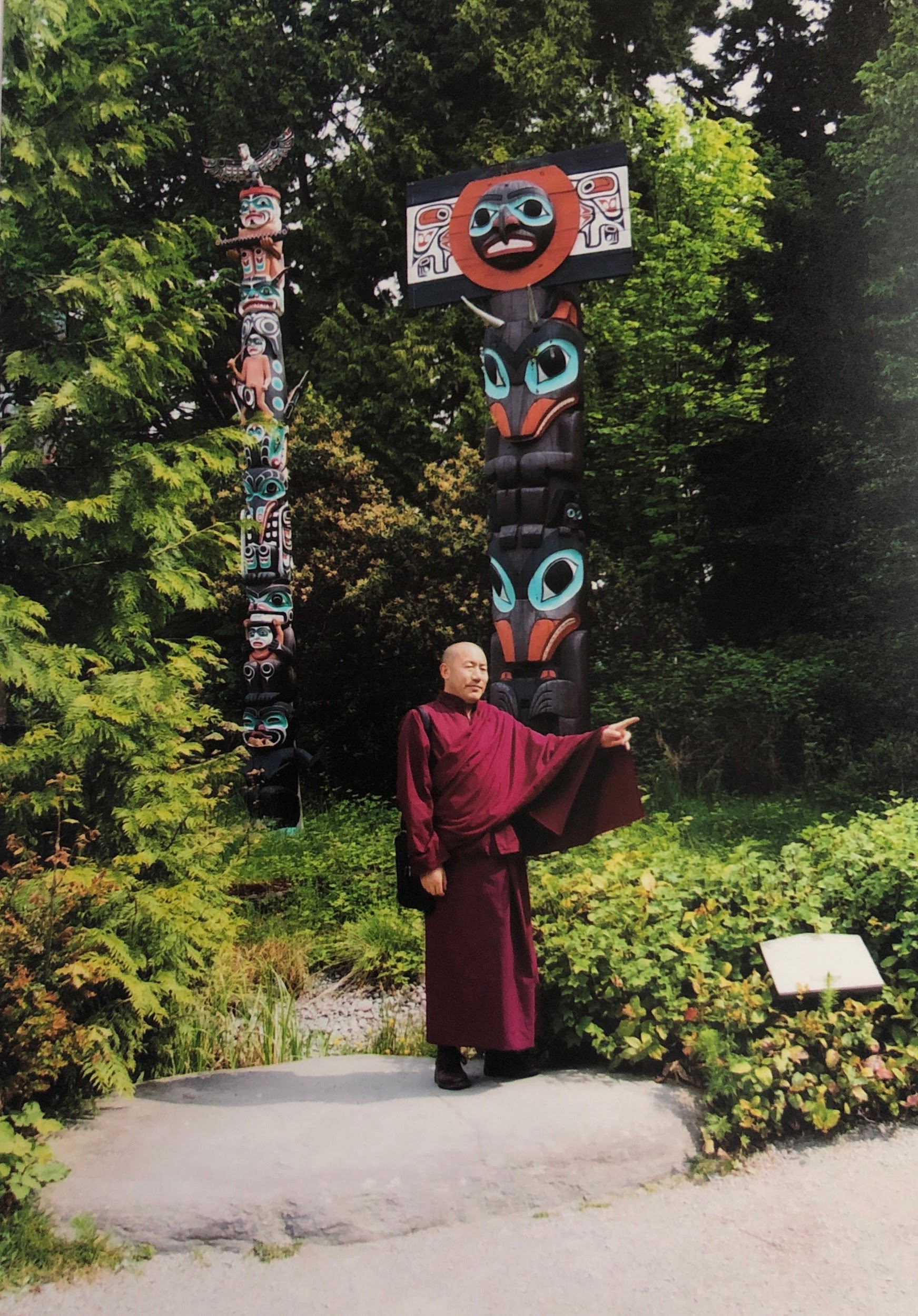 课前颂
看视频:
生存的方式和生存的意义
串讲
法义讨论 
课后回向
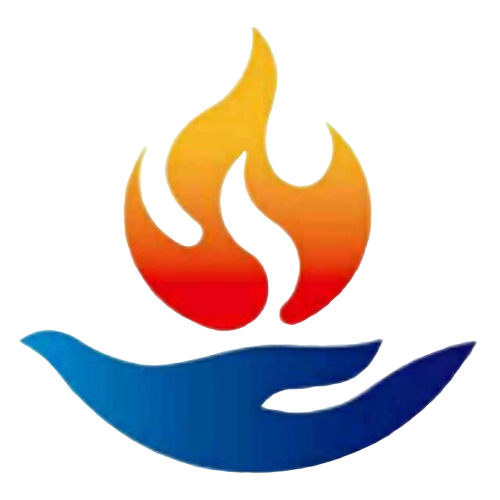 生存的方式和生存的意义
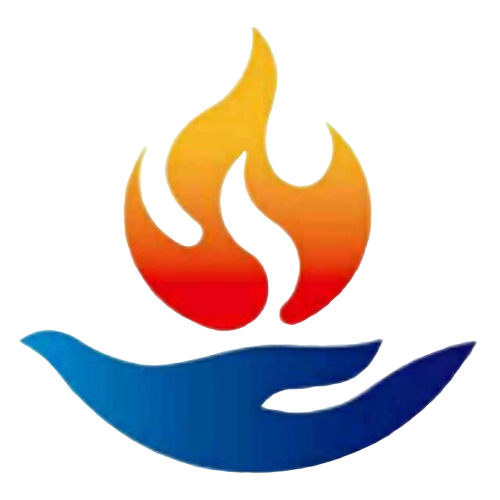 生存的方式和生存的意义
1.1我们最缺少的是什么？
1.1.1 如何产生效果
1.1.2 基础的定义
1.1.3 怎样衡量自己修的是不是佛法呢？
1.1.4 有一点基础的人，需要巩固基础；没有基础的人，就要打好基础
2.1 在生存的方式中，佛对所有学佛的人的要求
2.2 在家居士生存的方式是什么？
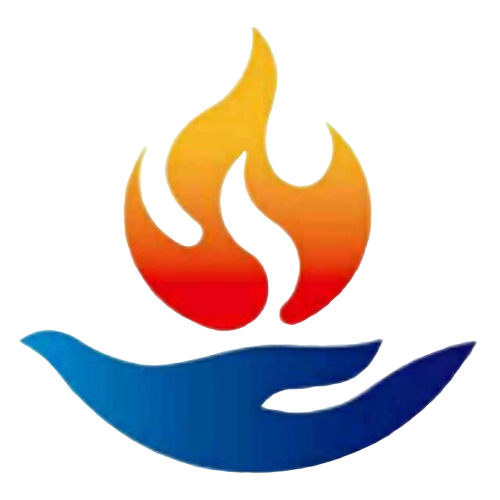 生存的方式和生存的意义
2.3 以前没有学佛的时候，自己有没有将生存的方式和生存的意义分开过？
3.1 生存的意义是什么？ 
3.2 飞蛾投火的原因？ 
3.3 解脱的路线怎么走？
总结
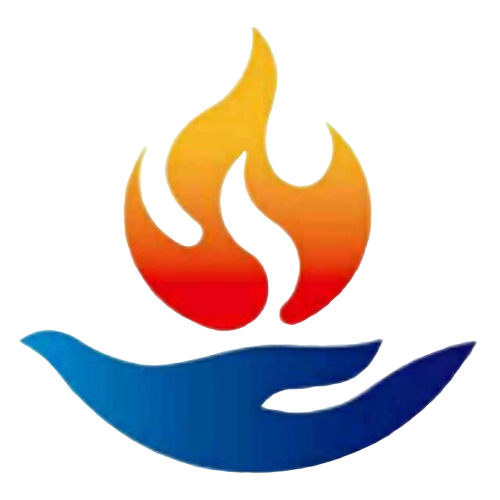 一、为何要区分生存的方式和意义
1.1我们最缺少的是什么？
我们现在最需要和最缺少的是基础的修法和认识，因为最基础的也是最关键的。
密宗大圆满是很高级的法，但以我们目前的状况来看，现在还不是修的时候。如果我们在目前的情况下修大圆满或是其他的密宗，效果不一定很好。这并不是说大圆满和密宗有什么不好，大圆满和密宗当然是很好的甚深之法；但修者的根机必须与法相配，我们需要的是效果，并不是大圆满、生起次第、圆满次第的名声。如果根机不配而提前修大圆满、修密宗，效果就不是很理想。
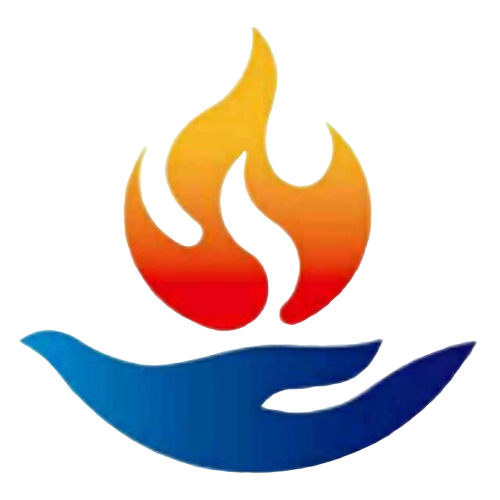 一、为何要区分生存的方式和意义
1.1.1 如何产生效果
藏传佛教讲究次第。所以基础最关键。
基础好了以后，其他都好说，基础不好的话，修什么法都不会有什么效果。
1.1.2 基础的定义
出离心和菩提心。
1.1.3 怎样衡量自己修的是不是佛法呢？
藏传佛教的高僧大德们在很多论典中对佛教下了这样的定义，很简单，就一句话—修任何一个法，能够断除烦恼的叫做佛法；不能断除烦恼，或者对断除烦恼没有什么帮助和效果的，就不是佛法。如果烦恼没有断除，就需要重新调整。
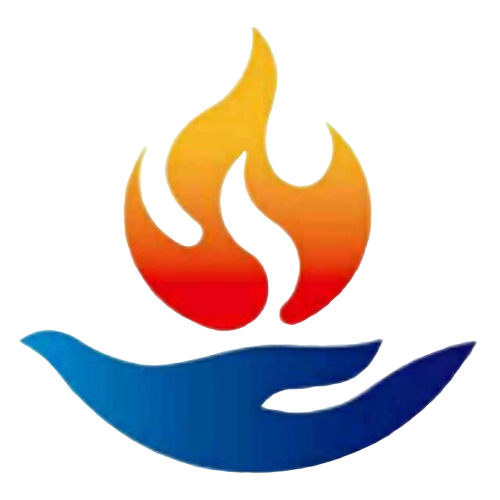 一、为何要区分生存的方式和意义
1.1.4 有一点基础的人，需要巩固基础；没有基础的人，就要打好基础
我们应当从出离心开始修。
1.2 为什么要讲生存的方式和生存的意义呢
很多不学佛的人和部分居士把生存的意义当作生存的方式，生存的方式当作生存的意义。把两者混为一谈，就像愚昧无知的畜生一样。所谓学佛，只是为了追求人天福报，既不特别地强调下一世怎么样，更不寻求解脱，主要是在现世生活中能够过得好一些—健康、长寿、发财，就是为了达到这一点目的去烧香、拜佛、念经等等；从外表上看是在学佛，但实际上是把佛法当成了一种生存的方式。
不信佛的人，将努力工作作为生存的方式；信佛的人，将去庙里烧香拜佛作为生存的方式，就是为了生存而学佛.
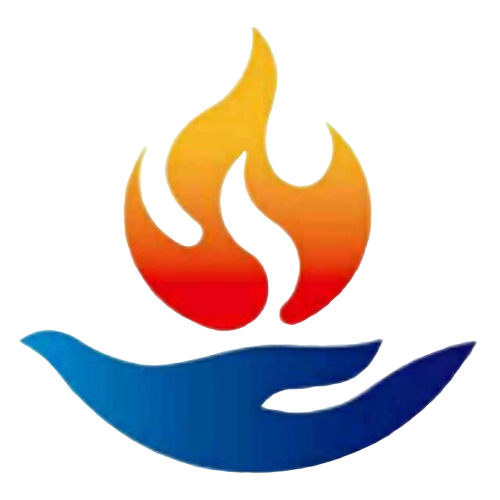 二、生存的方式
1.2 为什么要讲生存的方式和生存的意义呢
动物能活下去，就是生存的意义。
但是我们人不一样，学佛的第一个入口，就是要区分清楚，生存的方法和生存的意义要区分清楚。

2.1 在生存的方式中，佛对所有学佛的人的要求
少欲知足
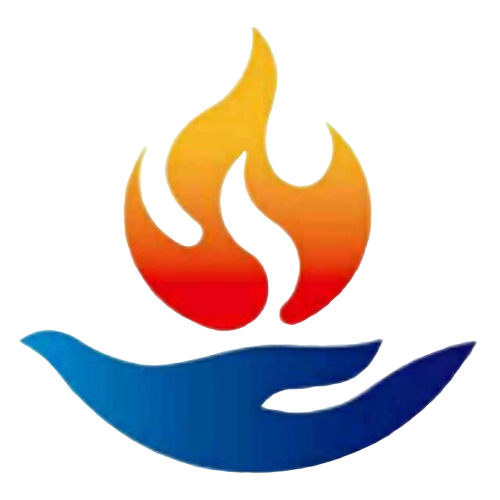 二、生存的方式
2.2 在家居士生存的方式是什么？
佛要求我们，在一般的情况下，个人的生活应当尽量地简单一点儿、朴素一点儿，只要能够生存就可以了，不一定要生活得太优裕。这不是说一定要吃不好吃的，一定要穿很旧的衣服，一定要住很破的房子。
佛也说了，如果因前世的福报，自己在这一生当中不需要太多的辛苦，不需要花太多的时间，就能过上很优裕的生活的话，也不一定要过很朴素的生活。少花一些精力来追求物质财富，过简单的生活，也就是说不能太奢侈，这样就可以节约很多时间来做很多有意义的事情，这是佛告诉我们的生存方式。
佛的意思是能够生存就可以了。不需要太高级，但我们往往会为了一些没有必要的生活，而给自己带来很多的痛苦。
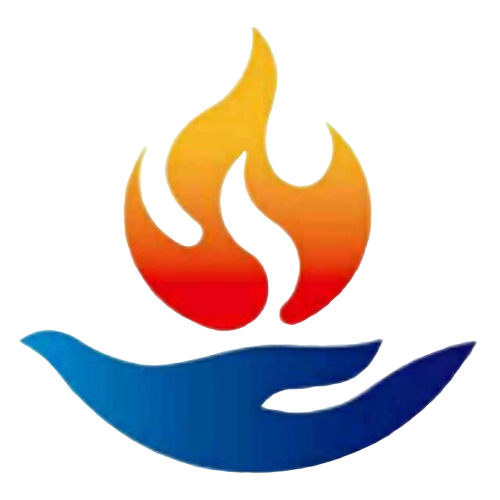 二、生存的方式
2.2 在家居士生存的方式是什么？
在任何一个问题上，都特别讲究不要堕两边，不要走极端。
生存的方法尽量简单。
另一个关键性的原则，是不能以杀盗淫妄等十不善作为生存方法。
在不违背这个原则的前提下，如果生活过得好也没有什么问题。但只有极少数福报很大的人，才能一生当中既不太费力，生活也能过得很好。一般而言，生活过得越好，付出就会越大；
所以，佛要求我们尽量地选择比较简单的生存方式。
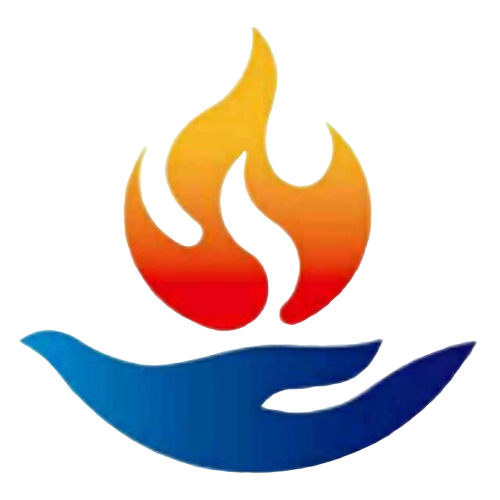 二、生存的方式
2.3 以前没有学佛的时候，自己有没有将生存的方式和生存的意义分开过？
那个时候我们一般会认为，吃喝玩乐就是生存的意义；但佛告诉我们，吃吃喝喝只是生存的方式，而不是生存的意义。
譬如说，一辆汽车的生存意义是不是燃烧燃料呢？当然不是。汽车生存的意义，就是交通运输，燃烧燃料只是它的生存条件；因为有了燃料它才有活力，才可以做事情。人也是这样。衣食住行等等，是人生存的方式。吃好吃的食物、穿漂亮的衣服、住豪华的房子不是生存的意义，以后我们只能把金钱等世俗的东西当成维持生命的条件。
佛告诉我们怎么做，我们就尽量去做。佛对我们的要求百分之百做到了，我们就成佛了。我们能做多少就做多少.
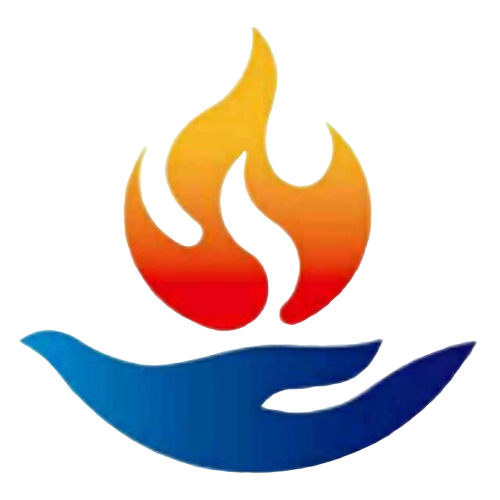 三、生存的意义
3.1 生存的意义是什么？ 
生存的意义就是我们为了要给我们的将来，做一些准备。
老了有养老保险，死了有没有保险？
但从人类有史以来到今天，任何一个哲学家，任何一个科学家，都不能真正推翻轮回学说，证明后世不存在；相反，轮回存在的如铁一般的证据却越来越多，这不是什么猜测，而是在活生生的现实生活中看得见、摸得着的东西。
我们没有办法回避现实—后世一定存在，既然如此，我们需要为后世做准备。
生存的意义往解脱的方面去思考
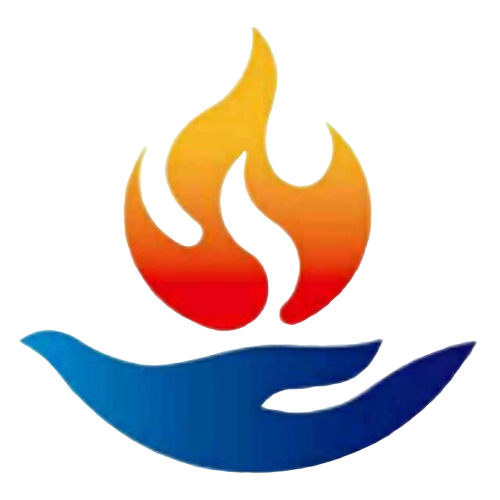 三、生存的意义
3.1 生存的意义是什么？ 
唯一的生存的意义就是我们这一次能够走上解脱道。
因为真正能够走上解脱道，就彻底地解决了我们的生老病死。如果是大乘佛法的话，不但解决了自己的生老病死，而且也可以逐渐解决所有众生的生老病死，所以，我们要高瞻远瞩，不能只看到现实生活当中的一些蝇头小利，这样我们会彻底失败。
如果在我们一生结束的时候还是以失败而告终的话，那就是最大的失败。
修行的目的不是为了健康、顺利、发财，而是为了解脱。只有断除烦恼以后，才会获得解脱。
需要问自己，虽然在三年、五年当中彻底断除烦恼不太现实，但减少烦恼没有？即使没有明显地减少，但往减少的方向走了没有？
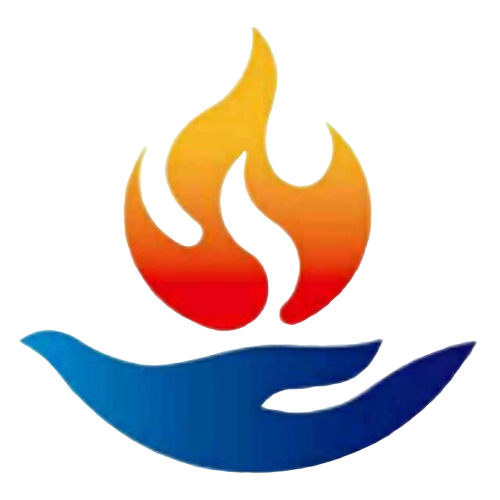 三、生存的意义
3.1 生存的意义是什么？ 
举例：
学《现观庄严论》讲菩提心，讲得非常复杂，在菩提心上面花了很长的时间。几十年过去了，还没有菩提心，
但有些人不是这样，他不管菩提心的若干观点，只是去修菩提心，结果人家修成了，我们却没有修成。
作为居士就更不能这样。本身居士就没有那么多的时间，短短的时间内，又去听这个法、听那个法；如果一个都不修的话，就像一个人吃东西，吃完了之后却不能消化，结果全部吐出来一样没有任何意思。
从此以后，我们应该将二者区分开，知道什么是生存的方法，什么是生存的意义
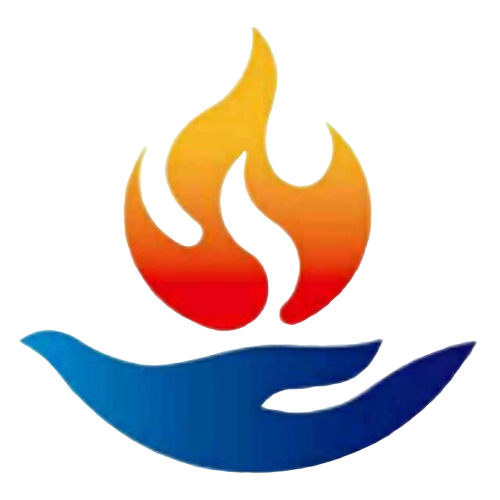 三、生存的意义
3.1 生存的意义是什么？ 
真正的佛菩萨不希望我们有更多的钱，他们更希望我们有出离心、菩提心。对佛菩萨来说，我们有钱没钱无所谓，他们希望我们有出离心，有菩提心。只要生存没有太大的困难，就一心一意去修行，竭尽全力地把握住自己的生死，这是我们目前的工作。
如果有了菩提心，事情还是要照样去做，但做事情的目的就不一样了。对金钱要看的比较淡，需要需求解脱，如果我们真正的解脱了后，我们从此就不会再有生老病死的痛苦，不但我们自己没有生老病死的痛苦，而且我们也可以逐渐的度化很多众生，我们也可以让很多众生，没有生老病死，这个是我们生存的意义。
只要我们放下我执，就能做到。
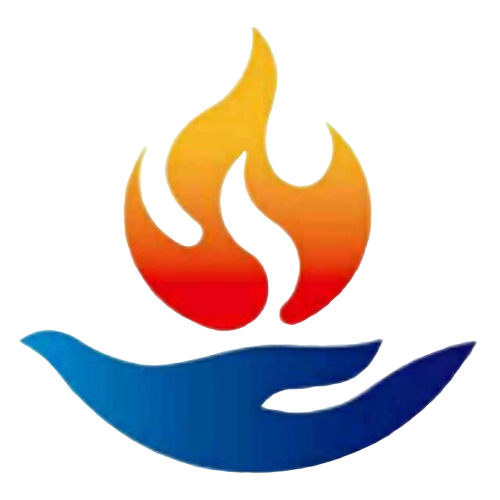 三、生存的意义
3.1 生存的意义是什么？ 
真正的佛菩萨不希望我们有更多的钱，他们更希望我们有出离心、菩提心。对佛菩萨来说，我们有钱没钱无所谓，他们希望我们有出离心，有菩提心。只要生存没有太大的困难，就一心一意去修行，竭尽全力地把握住自己的生死，这是我们目前的工作。
如果有了菩提心，事情还是要照样去做，但做事情的目的就不一样了。我们对金钱要看的比较淡，需要需求解脱，如果我们真正的解脱了后，我们从此就不会再有生老病死的痛苦，不但我们自己没有生老病死的痛苦，而且我们也可以逐渐的度化很多众生，我们也可以让很多众生，没有生老病死，这个是我们生存的意义。
只要我们放下对轮回的贪欲心，就能做到。
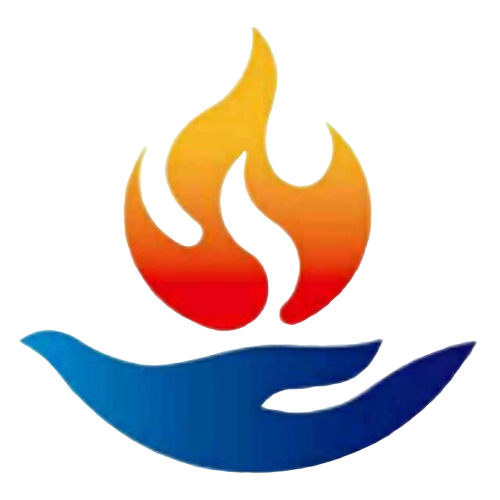 三、生存的意义
3.2 飞蛾投火的原因？ 
所有事情都有因缘，因缘有远的因缘和近的因缘，也叫做远因和近因。远因是很早以前造成的一种因，近因就是当下的因。现在我们从物质方面所作的所有解释都是近因，它的远因是什么呢？是飞蛾的上一世非常执著自己的相貌，或是非常喜欢漂亮的人，特别地执著色蕴；无论是男的女的，无论是对谁，下一世就会投生为飞蛾。飞蛾投火身亡的原因就是贪心。
我们投生的时候，凡夫人没有选择。我们都是凡夫，死了以后一定要投生，非投生不可，连佛都挡不了。如果佛能够阻挡，今天我们肯定不会在轮回里，佛已经把我们全部度完了
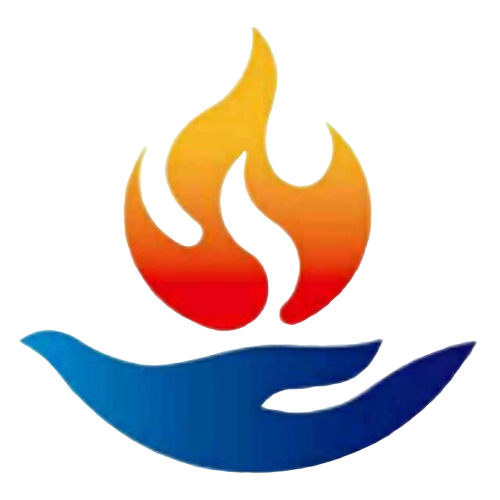 三、生存的意义
3.3 解脱的路线怎么走？
对佛法不了解的人来说，这个问题很麻烦的事情。但是我们通过佛的教诲的话，这个路线就很简单。我们需要的是放弃对轮回的贪欲心，就能走上解脱道。
第一个需要做什么呢？出离心，从今天起，我们不把金钱当做生命的意义。从现在起，我们把生存的意义变为走解脱道。
从今天起，我以后所有事情的重点，就是放在解脱道上面，希求解脱。
我生命的目标，就是走解脱道。就是有一个这样坚定不移的决心，在这个发心上面，哪怕是念一句咒，一个咒子，已经开始回头走解脱路了。走一步，就是离解脱近一步。
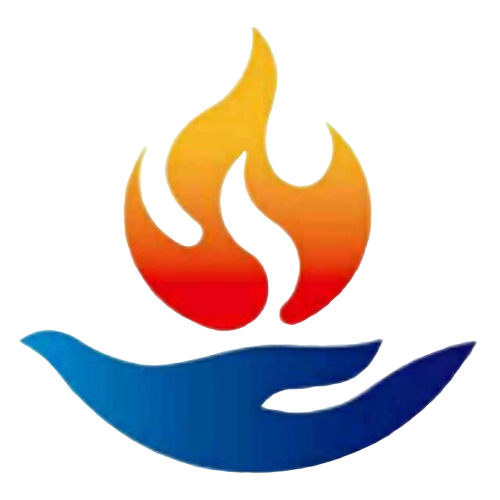 四、总结
今天的课是争对刚刚学佛的人来讲的。
很多人理论上面懂，但是实际行动上面有很多人把生存的方法当做是身存的意义了。
前几年我讲了出离心和菩提心，去年又讲了很多空性的修法，今年又回到
最基础的地方，像幼儿园的小朋友一样从头开始学。
因为我们需要实际开始做一点，在实际行动上面要把这两个分清楚。

作业：自我观察思维自己这2年的修行进步是什么？自我检查，这两年修行的进步是什么。过一段时间要考试，考试的内容，就是问你们有没有菩提心、有没有出离心.在出离心上面有没有进步？我们内心深处，有没有获得佛法的利益？
问题讨论
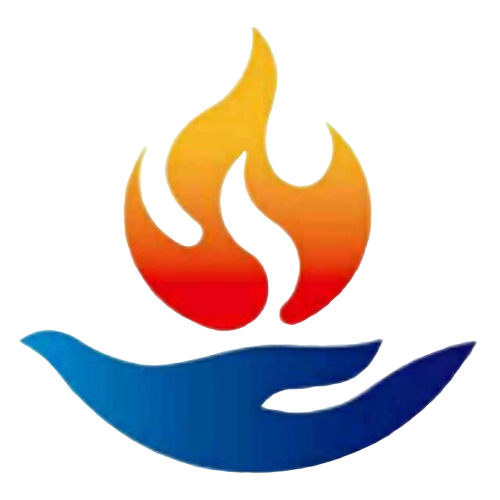 1. 学完这一课，对你最大的感受是什么？
2. 目前我们最缺少的是什么？
3. 怎样衡量自己修的是不是佛法呢？
4. 在生存的方式中，佛对所有学佛的人的要求？在家居士生存的方式是什么？
5. 以前没有学佛的时候，自己有没有将生存的方式和生存的意义分开过？
6. 生存的意义是什么？ 
7. 解脱的路线怎么走？要如何开始？